CCZP0003-25: Photo of current site condition- undeveloped land marked in red
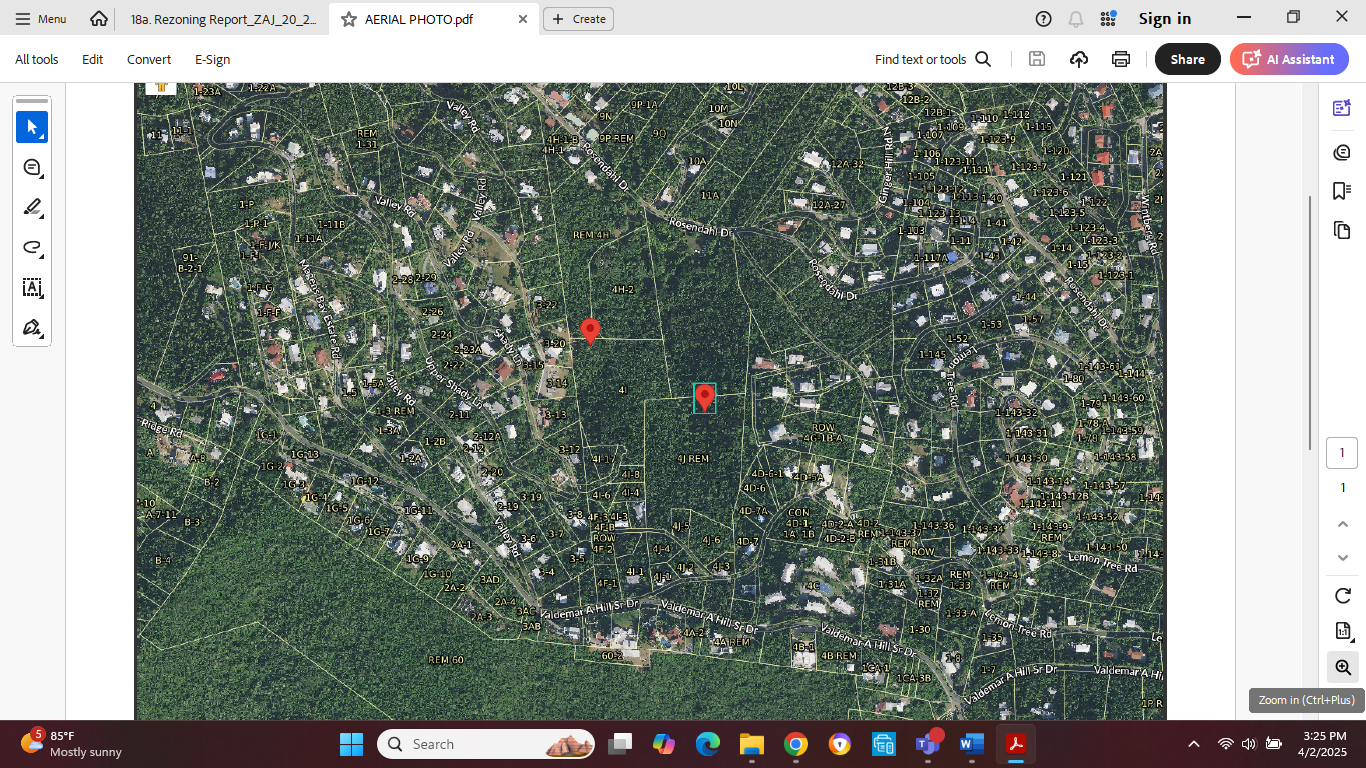 CCZP0003-25: Official Zoning Map No. STZ-6 (properties’ location indicated by red X)
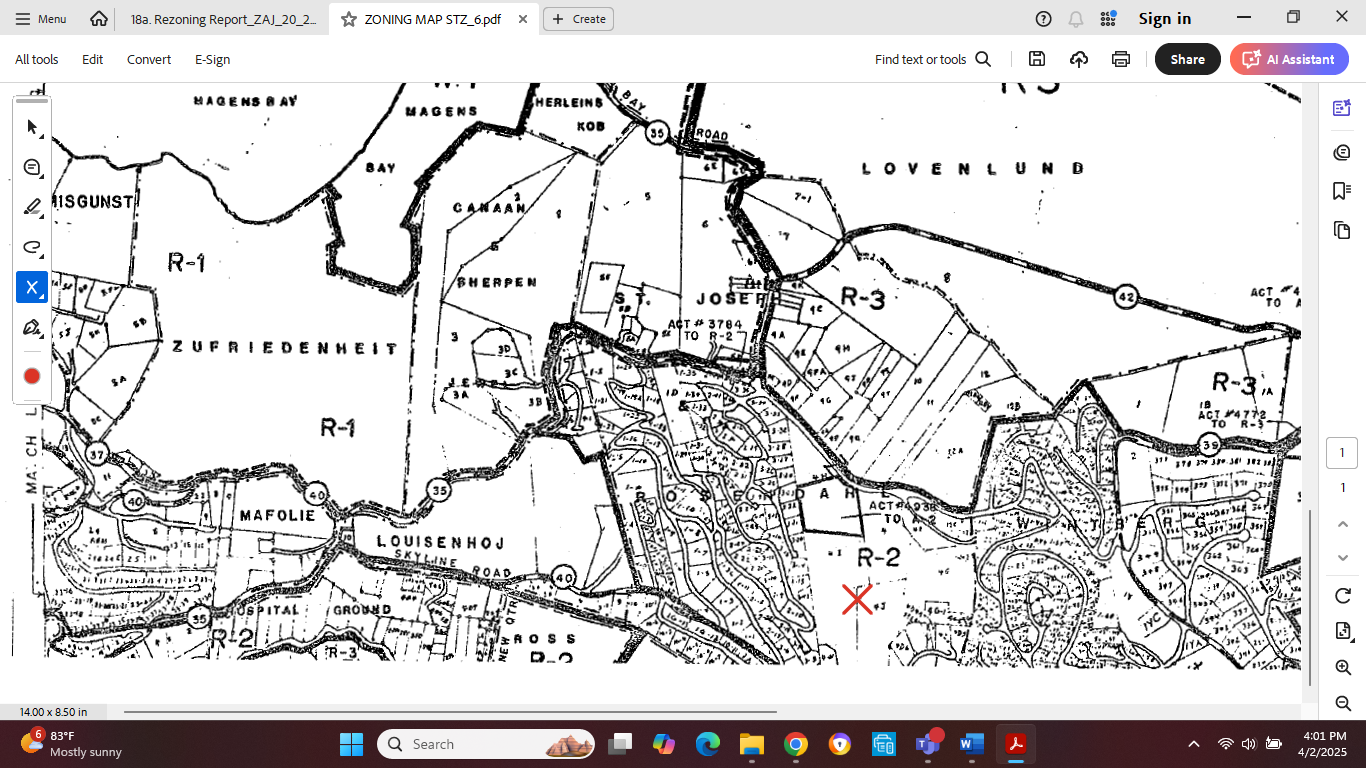 CCZP0003-25: Plan Renderings
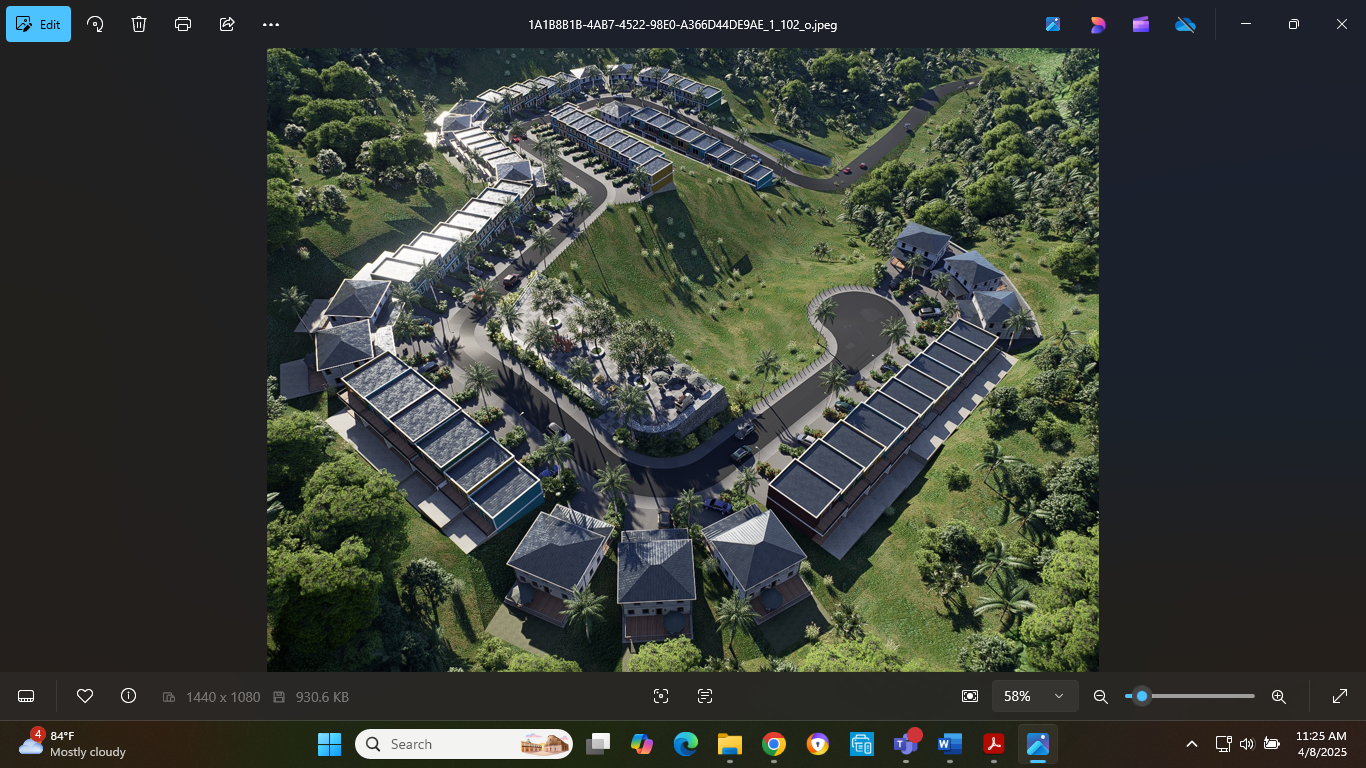 CCZP0003-25: Plan Renderings